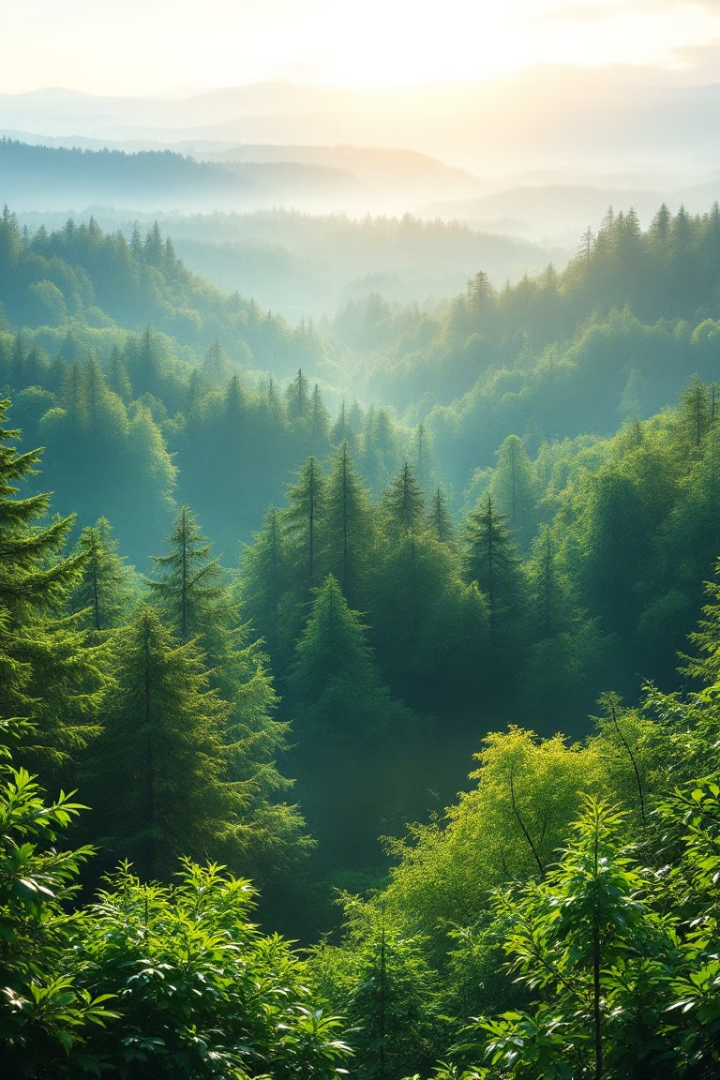 Екологічна культура та етика
Ми живемо в тісному взаємозв'язку з навколишнім середовищем, і розуміння нашої ролі в ньому має вирішальне значення для забезпечення стійкого майбутнього. Ця презентація досліджує екологічні цінності та принципи, практики бережливого споживання, а також роль технологій та громади у захисті довкілля.
by Наталья Притула
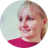 Екологічні цінності та принципи
Повага до природи
Відповідальність
Стійкість
Визнання цінності та унікальності природних екосистем, усвідомлення їх крихкості та необхідності бережливого ставлення до них.
Розуміння нашої ролі як відповідальних землекористувачів та опікунів природних ресурсів.
Впровадження практик, які забезпечують довгострокову життєздатність та відновлення навколишнього середовища.
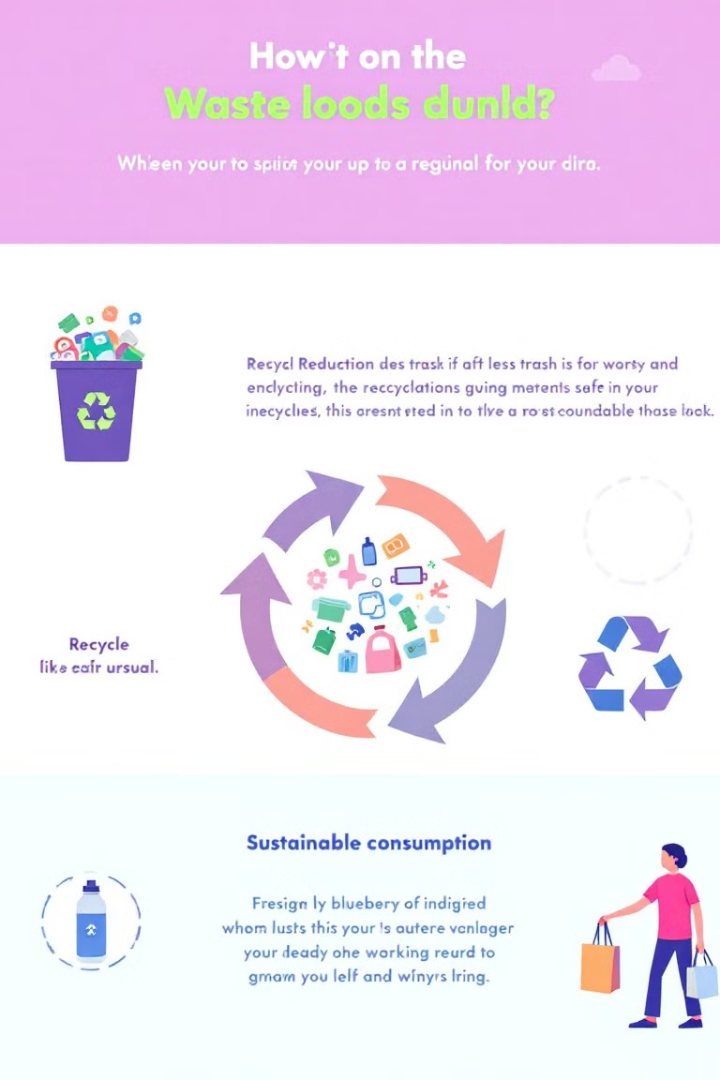 Бережливе споживання
Зменшення відходів
Повторне використання
1
2
Практики, які мінімізують кількість відходів, що потрапляють на полігони та в навколишнє середовище.
Відродження, ремонт і повторне використання продуктів, замість їх викидання.
Екологічна свідомість
3
Усвідомлення впливу наших повсякденних рішень та дій на навколишнє середовище.
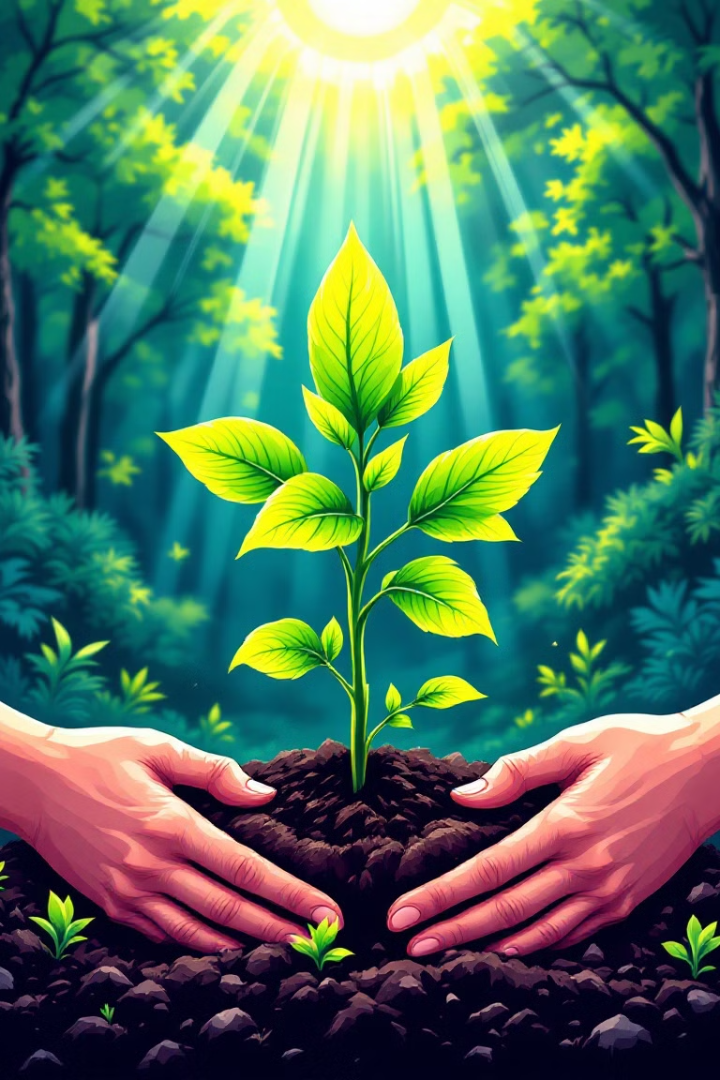 Відповідальне ставлення до природних ресурсів
Збереження біорізноманіття
Раціональне використання
Захист екосистем та середовищ існування диких тварин і рослин.
Принципи розумного та помірного використання природних ресурсів, таких як вода, ліси, енергія.
Екологічна реставрація
Кругова економіка
Відновлення та ремедіація пошкоджених природних середовищ.
Перехід від лінійної до циркулярної моделі, де відходи стають ресурсами.
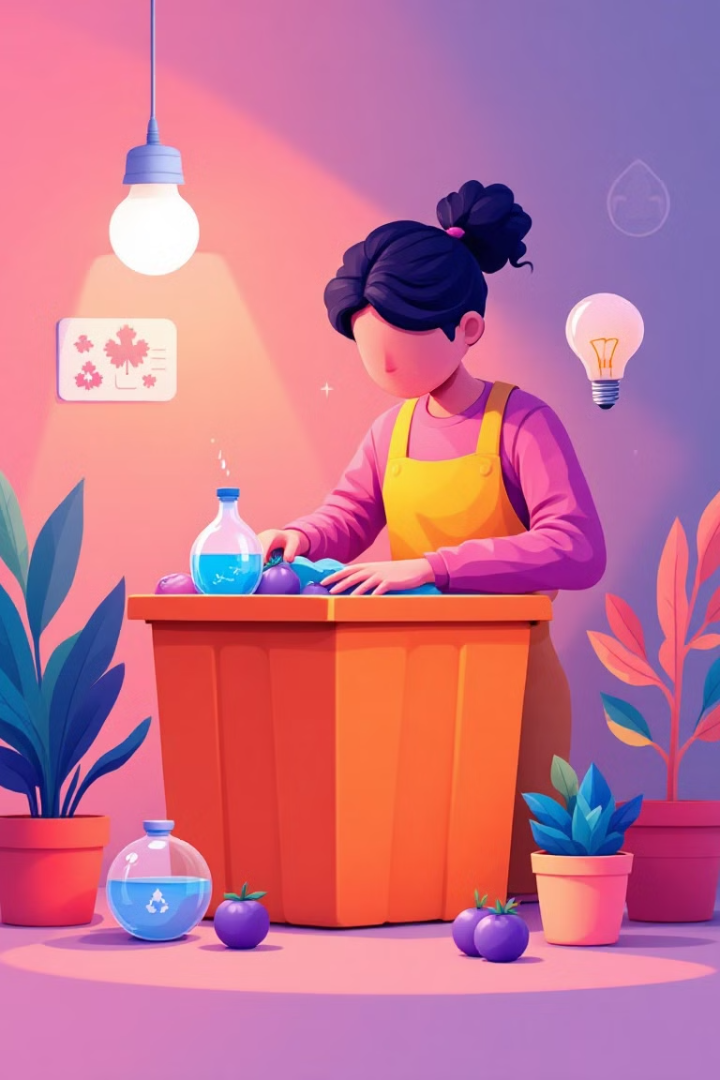 Екологічна етика в повсякденному житті
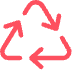 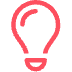 Сортування відходів
Енергоефективність
Сортування сміття для подальшої переробки, зменшення навантаження на полігони.
Використання енергоефективних технологій та практик економії енергії вдома.
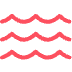 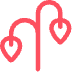 Раціональне водокористування
Озеленення
Створення та догляд за зеленими зонами, вирощування рослин.
Усвідомлене ощадне ставлення до використання водних ресурсів.
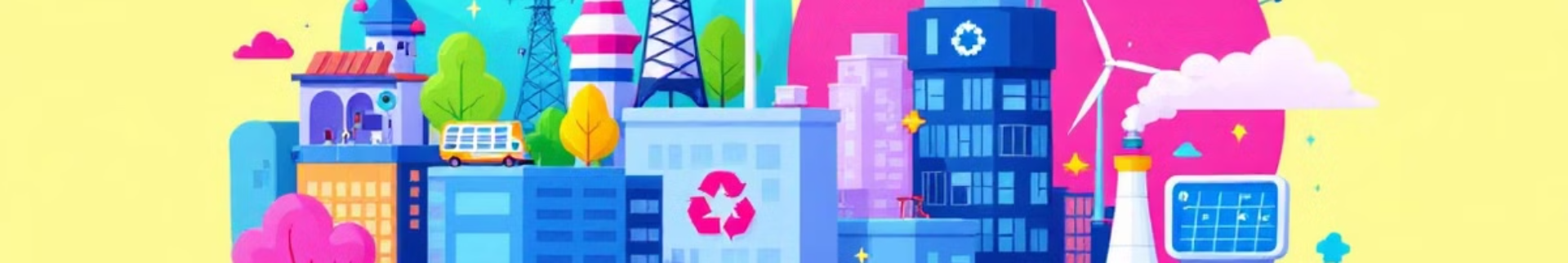 Роль технологій в підтримці екологічної культури
Відновлювані джерела енергії
Переробка та рециклінг
Сонячна, вітрова, гідроенергетика, які зменшують викиди парникових газів.
Інноваційні технології, що допомагають сортувати, обробляти та повторно використовувати відходи.
1
2
3
Розумні міста
Інтелектуальні системи управління інфраструктурою, що підвищують ефективність та стійкість.
Спільнота та колективні дії
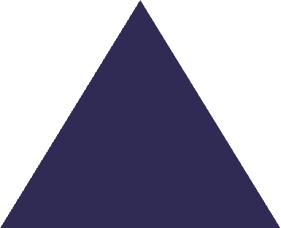 Лідерство
1
Приклад видатних особистостей, які надихають на екологічні зміни.
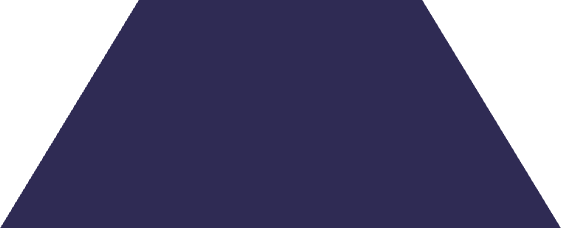 Активізм
2
Громадянське суспільство, яке доносить екологічні проблеми до влади.
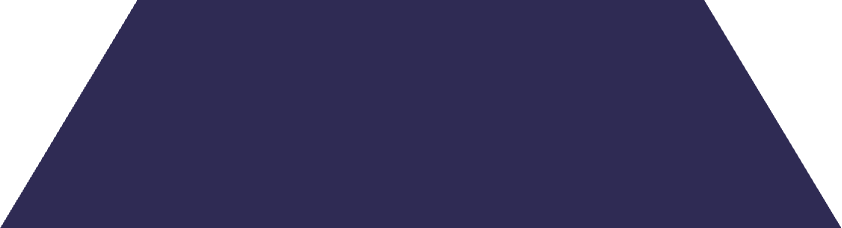 Навчання та співпраця
3
Поширення знань та об'єднання зусиль заради сталого майбутнього.
Виховання екологічної свідомості
Початкова освіта
1
Закладання основ екологічних знань та цінностей з раннього віку.
Шкільні програми
2
Інтеграція екологічних тем у навчальні плани середньої школи.
Позашкільні ініціативи
3
Екологічні гуртки, табори, волонтерські проекти для молоді.
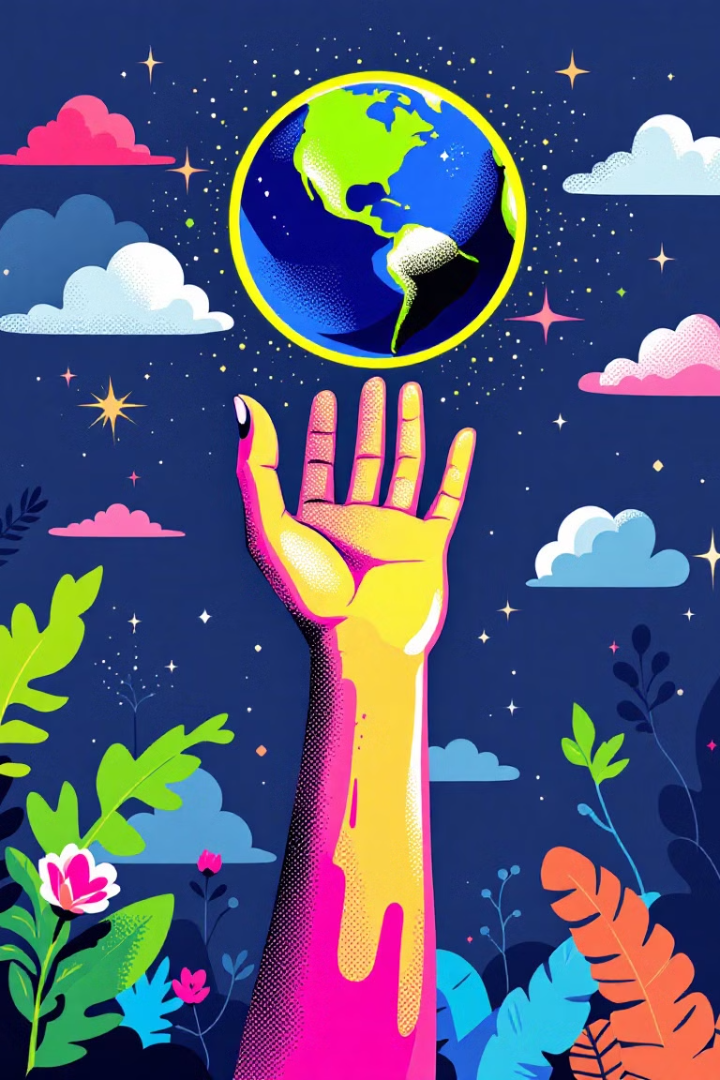 Заклик до дій
1
Розпочати
Зробіть перший крок до більш сталого способу життя.
10
Надихати
Поділіться своїм прикладом і надихайте оточуючих на зміни.
100
Об'єднатися
Приєднуйтесь до ініціатив, які покращують стан нашої планети.
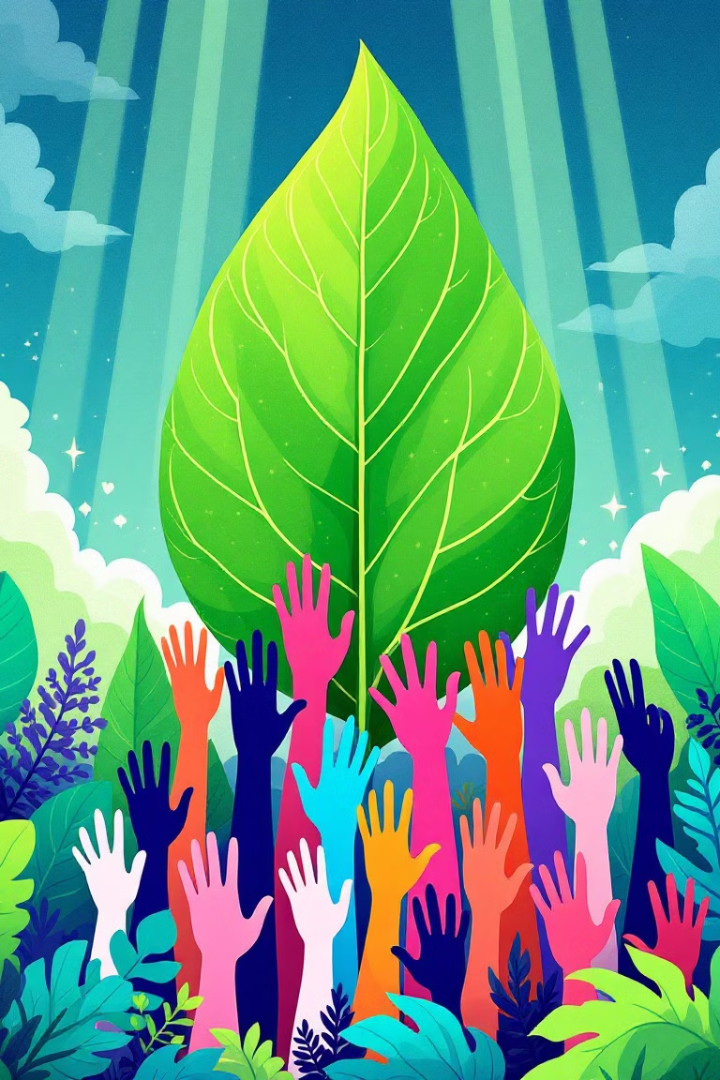 Висновки
Екологічна культура - це не просто тренд, а необхідність
Кожен може зробити внесок
Малі щоденні кроки, коли підсумувати, здатні сформувати справжню культуру сталості.
Наше майбутнє та майбутнє планети залежить від наших відповідальних дій вже сьогодні.
Дій разом - досягай більшого
Об'єднання зусиль на всіх рівнях - особистості, спільноти, країни - є ключем до успіху.